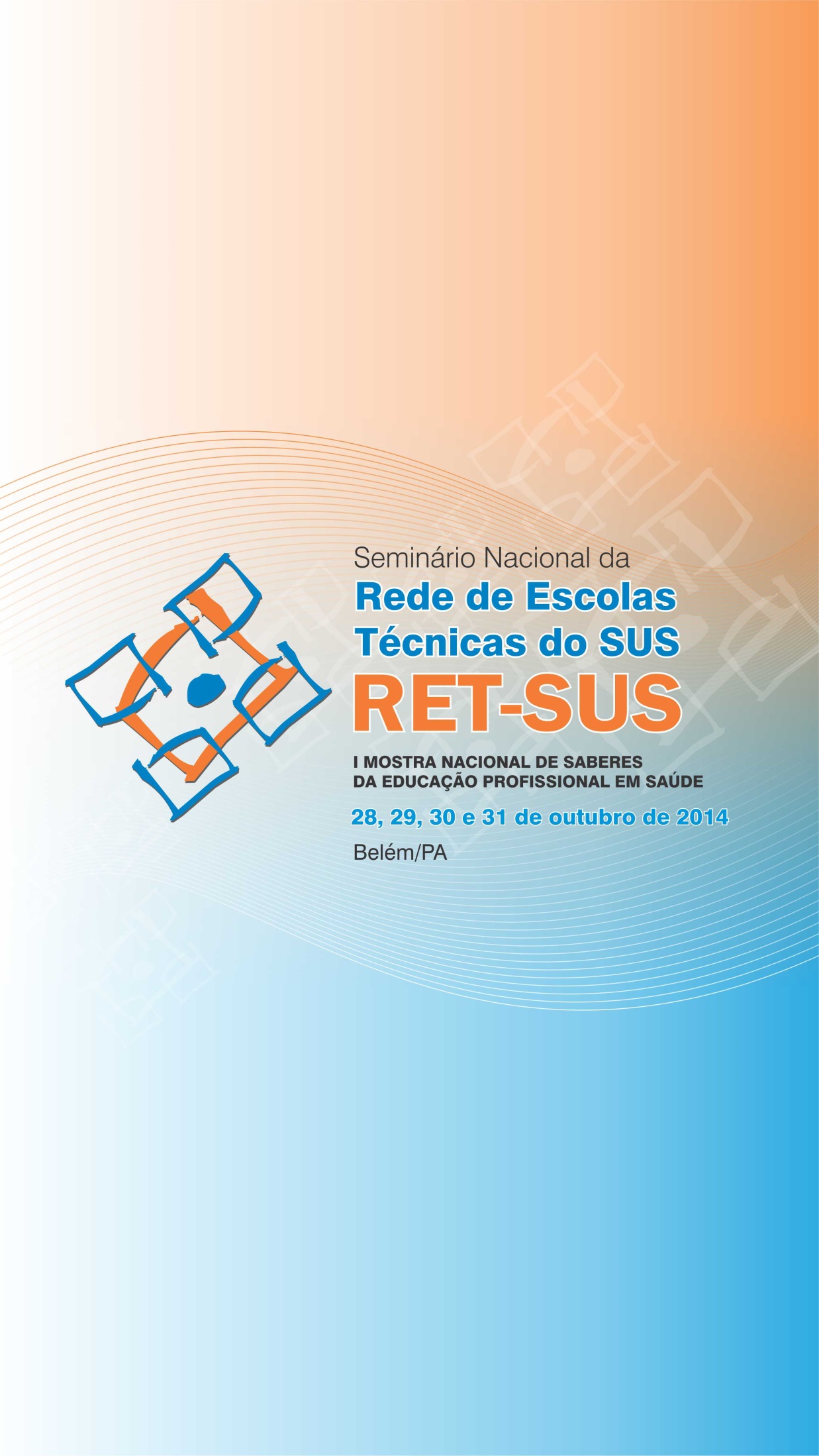 Título do Trabalho:
A FORMAÇÃO DE AUXILIARES DE SAÚDE BUCAL NO MUNICÍPIO DE PIRAÍ, RJ, PELA ESCOLA DE FORMAÇÃO TÉCNICA EM SAÚDE “ENFERMEIRA IZABEL DOS SANTOS” (ETIS)Autores : Marlucia Maia1, Rosângela Werneck2, Sandra Inês Marques Furtado3
1 Cirurgião-dentista – Piraí/RJ 2 Cirurgião-dentista – Piraí/RJ 3 Supervisora técnico pedagógica da ETIS

Instituição : Escola de Formação Técnica em Saúde “Enfermeira Izabel dos Santos”
A formação de Auxiliares de Saúde Bucal pela ETIS, em parceria com a Secretaria Municipal de Saúde no município de Piraí, RJ, tem como objetivo a qualificação de profissionais para atuação no Sistema Único de Saúde, através da vivência prática do dia a dia de uma Unidade de Saúde, através de aulas teóricas e práticas. Nossa proposta pedagógica é baseada na real capacidade de construção e reelaboração do conhecimento pelo aluno, partindo de suas experiências, do contexto em que trabalha e vive. Esta proposta parte da observação das dificuldades encontradas no dia a dia dos alunos, identificando os determinantes dessas dificuldades e sua natureza,  e visa através dos suportes teóricos disponibilizados, propor hipóteses de solução para transformação da realidade. Temos como principais resultados: baixo percentual de evasão escolar, 100% dos alunos aptos para desenvolver as ações de promoção e prevenção da saúde bucal, bem como ações de suporte clínico-odontológico para o restabelecimento da saúde oral, interagindo com a equipe, usuários do SUS e seus familiares, aplicando os princípios da ética profissional.
Título do Trabalho:
A FORMAÇÃO DE AUXILIARES DE SAÚDE BUCAL NO MUNICÍPIO DE PIRAÍ, RJ, PELA ESCOLA DE FORMAÇÃO TÉCNICA EM SAÚDE “ENFERMEIRA IZABEL DOS SANTOS” (ETIS)Autores : Marlucia Maia1, Rosângela Werneck2, Sandra Inês Marques Furtado3
1 Cirurgião-dentista – Piraí/RJ 2 Cirurgião-dentista – Piraí/RJ 3 Supervisora técnico pedagógica da ETIS

Instituição : Escola de Formação Técnica em Saúde “Enfermeira Izabel dos Santos”
Material e Métodos
A proposta pedagógica preconiza o desenvolvimento de ações educativas que desafiem ou possibilitem o desenvolvimento das operações mentais, que devem ser despertadas e exercitadas promovendo reflexões partindo da observação das dificuldades encontradas no dia a dia dos alunos, procurando identificar os  determinantes dessas dificuldades, para com base em suportes teóricos, propor hipóteses de solução para transformação da realidade (arco de Charles Maguerez).

Compreende atividades teóricas-práticas, onde o aluno integra a equipe de atendimento odontológico, realizando visitas domiciliares, atividades educativas como escovação supervisionada e salas de espera . Em todas as tarefas o aluno tem a supervisão de um cirurgião-dentista, docente do curso, que o acompanha e orienta.
Título do Trabalho:
A FORMAÇÃO DE AUXILIARES DE SAÚDE BUCAL NO MUNICÍPIO DE PIRAÍ, RJ, PELA ESCOLA DE FORMAÇÃO TÉCNICA EM SAÚDE “ENFERMEIRA IZABEL DOS SANTOS” (ETIS)Autores : Marlucia Maia1, Rosângela Werneck2, Sandra Inês Marques Furtado3
1 Cirurgião-dentista – Piraí/RJ 2 Cirurgião-dentista – Piraí/RJ 3 Supervisora técnico pedagógica da ETIS

Instituição : Escola de Formação Técnica em Saúde “Enfermeira Izabel dos Santos”
Material e Métodos

O curso tem a duração de 8 meses, composto por quatro áreas de conhecimentos:
Promovendo a Saúde
Prevenindo e controlando o Processo Saúde –doença
Participando do processo de recuperação da saúde bucal
Participando do processo de trabalho em saúde/odontologia
Enfatiza-se uma estrutura curricular integrada, de modo onde o módulo I – Auxiliar de Saúde Bucal integre o itinerário de formação de Técnico em Saúde Bucal. Cada área é composta por unidades, onde estão definidos de forma detalhada os objetivos, os conteúdos, sugestões de atividades correspondentes e textos de apoio que funcionam como suporte para fundamentar as discussões sobre os temas abordados.
O currículo também considera temas transversais como ética, humanização do cuidado, compromisso com o Sistema Único de Saúde, qualidade na assistência e exercício da cidadania. Considerando que estes temas integram todas os momentos do exercício profissional daqueles que trabalham na área de saúde.
Título do Trabalho:
A FORMAÇÃO DE AUXILIARES DE SAÚDE BUCAL NO MUNICÍPIO DE PIRAÍ, RJ, PELA ESCOLA DE FORMAÇÃO TÉCNICA EM SAÚDE “ENFERMEIRA IZABEL DOS SANTOS” (ETIS)Autores : Marlucia Maia1, Rosângela Werneck2, Sandra Inês Marques Furtado3
1 Cirurgião-dentista – Piraí/RJ 2 Cirurgião-dentista – Piraí/RJ 3 Supervisora técnico pedagógica da ETIS

Instituição : Escola de Formação Técnica em Saúde “Enfermeira Izabel dos Santos”
Imagens
Título do Trabalho:
A FORMAÇÃO DE AUXILIARES DE SAÚDE BUCAL NO MUNICÍPIO DE PIRAÍ, RJ, PELA ESCOLA DE FORMAÇÃO TÉCNICA EM SAÚDE “ENFERMEIRA IZABEL DOS SANTOS” (ETIS)Autores : Marlucia Maia1, Rosângela Werneck2, Sandra Inês Marques Furtado3
1 Cirurgião-dentista – Piraí/RJ 2 Cirurgião-dentista – Piraí/RJ 3 Supervisora técnico pedagógica da ETIS

Instituição : Escola de Formação Técnica em Saúde “Enfermeira Izabel dos Santos”
Discussão e Conclusão 
Nossos resultados: 
Baixa percentagem de evasão escolar, 100% dos alunos aptos para desenvolver as ações de promoção e prevenção da saúde bucal, bem como ações de suporte clínico-odontológico para o restabelecimento da saúde oral, interagindo com a equipe, usuários do SUS e seus familiares, aplicando os princípios da ética profissional.
Referências 
AUSUBEL, D.P. A aprendizagem significativa: a teoria de David Ausubel. São Paulo: Moraes, 1982. 
BORDENAVE, J.D., PEREIRA, A.M. Estratégias de Ensino Aprendizagem. 24ª ed. Petrópolis: Vozes, 2002.
LIBÂNEO, J.C. Democratização da Escola Pública. A pedagogia crítico-social dos conteúdos. São Paulo: Loyola, 1985. 
LUCKESI, C.C. Avaliação da aprendizagem escolar: estudos e proposições. 22 ed. São Paulo: Cortez, 2011.
PIAGET, Jean. O diálogo com a criança e o desenvolvimento do raciocínio. São Paulo: Scipione, 1997. 
Escola de Formação Técnica em Saúde Enfermeira Izabel dos Santos. Guia Curricular do Curso Técnico em Saúde Bucal, 2013.
1